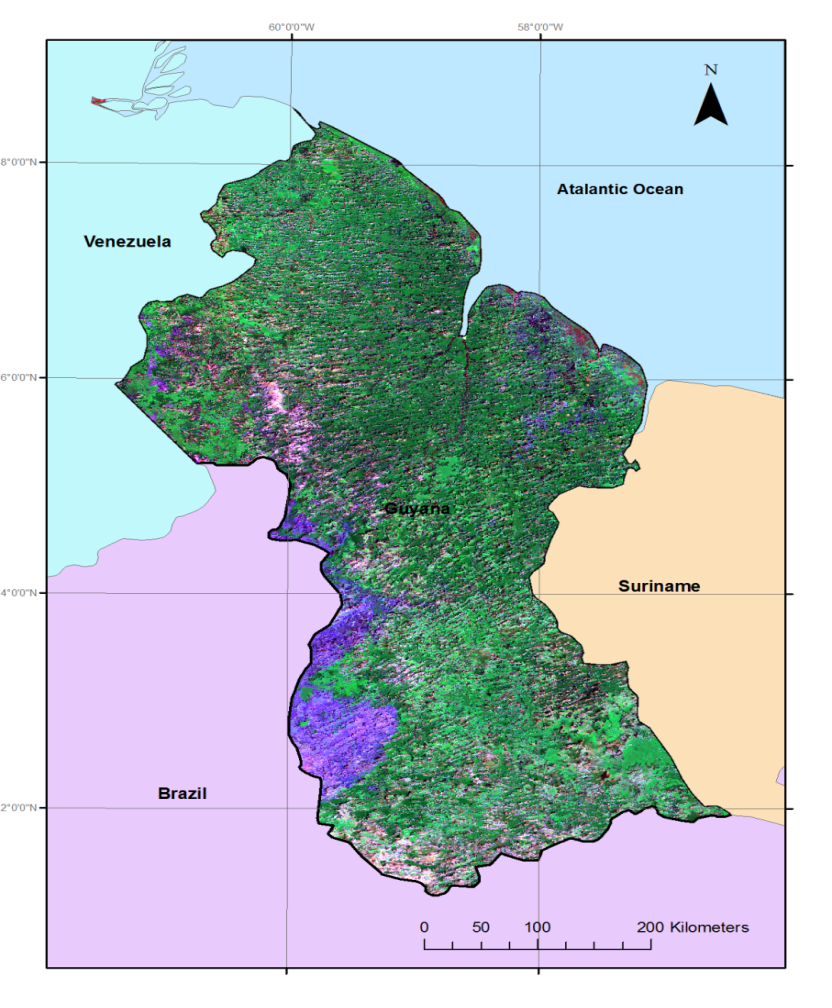 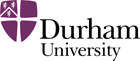 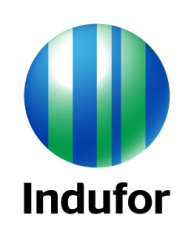 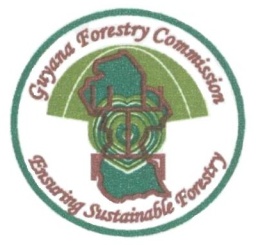 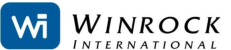 Case study; from acquisition to REDD+ -reporting
Dr Pete Watt	pete.watt@indufor-ap.com
Andrew Meredith	andrew.meredith@indufor-ap.com
Team Overview
GFC (Guyana)
Project Coordinator 				Pradeepa Bholanath 
FRIU  RS/GIS team leader				Jeff Pickering (secondment from IAP)
 			
Indufor Asia Pacific (IAP)
Project coordinator/ Technical lead			Pete Watt
Remote sensing/ Development				Andrew Meredith
IPCC Reporting					Dr Rosa Rivas Palma

University of Durham 
Accuracy assessment team leader 			Prof. Danny Donoghue

Winrock International
Design of the Forest Carbon Monitoring System  		Dr Sandra Brown

Det Norske Veritas (DNV)				External project auditors


MRVS Technical Sub-Committee

EPA		Responsible for the promotion, facilitation and coordination of effective environmental 	 	management and protection and the sustainable use of Guyana's natural resources
GL&SC 	Management of land titling and surveying of land
GGMC 	Management of mining and mineral resources
GFC		Management of forest resources
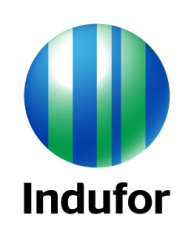 Guyana - Overview
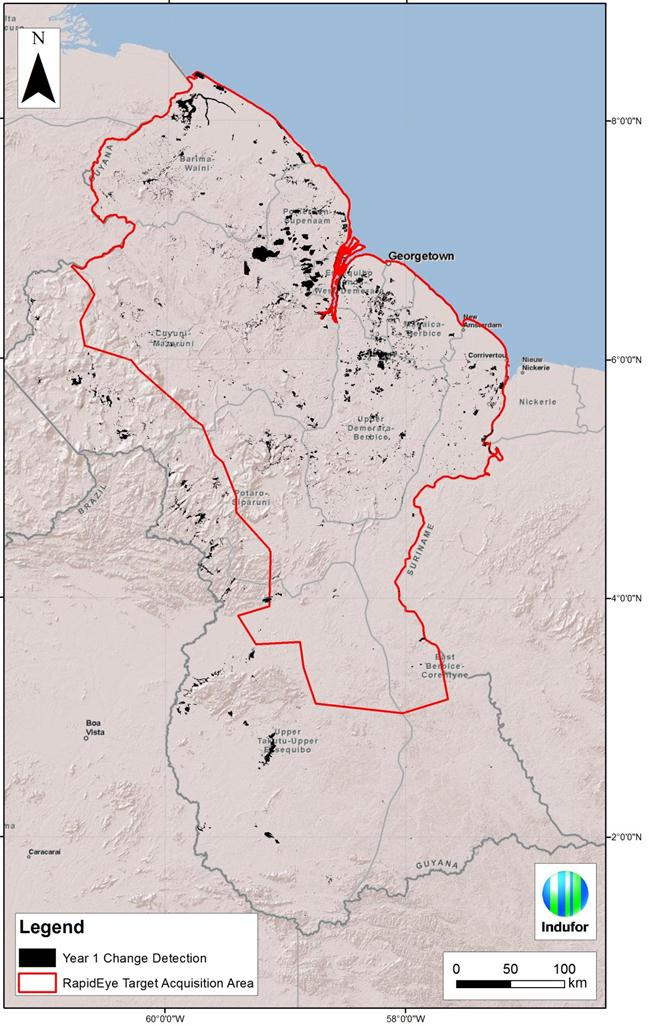 Known
Change drivers 
Small population 
Largely forested (18.3 million ha)
Clear and very supportive organisational structure
Agencies proficient in GIS
Challenges
Historical time series limited & cloudy
No definitive baseline information to start with
Strict reporting timelines  
Imaging period constrained
Large areas inaccessible 
A need to develop routines and implement operationally
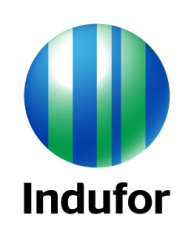 Guyana MRV Development
2011- Year 1
Determining the forested area
Setting the 1990-2009 Change baseline
Accuracy of Mapping & Change 97%

2012 – Year 2
Degradation process implemented 
Batch processing of 300+ RE tiles to a change product 
Accuracy of Mapping & Change 97%

2013 – Year 3
100% country coverage with RE
Integration of Shifting cultivation
Integration of Afforestation monitoring
Base mapping improvements / Automation 

Tier 3 & Approach 3 run operationally in parallel to the MRV this year
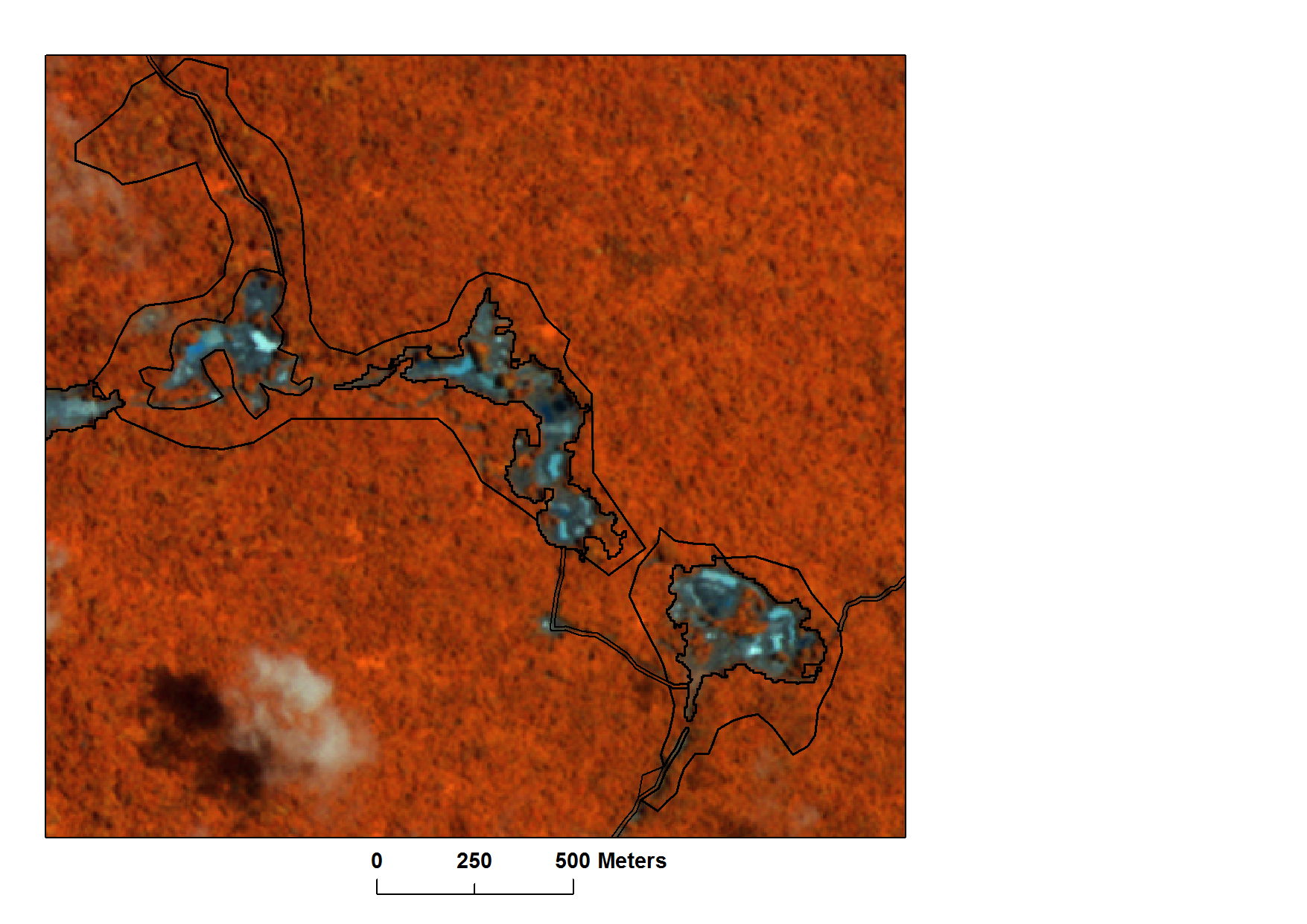 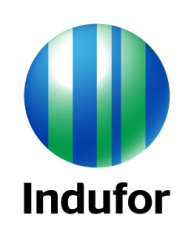 [Speaker Notes: Current Reporting geared towards meeting Interim Measures team increased in Guyana to six GIS operators

The intention is that these interim measures will be phased out
      as the Monitoring Reporting and Verification System (MRVS) is established

System designed to allow – spatial tracking of forest change and degradation
Flexible to process a range of imagery  and take advantage of existing skill sets

It is clear that targeted acquisition of satellite data is important to ensure effective
land use change monitoring as required to adhere to best practice. If a proactive approach
is not adopted then there is a risk that a national level assessment could not be conducted 
Current Reporting geared towards meeting Interim Measures

The intention is that these interim measures will be phased out
      as the Monitoring Reporting and Verification System (MRVS) is established

System designed to allow – spatial tracking of forest change and degradation
Flexible to process a range of imagery  and take advantage of existing skill sets

It is clear that targeted acquisition of satellite data is important to ensure effective
land use change monitoring as required to adhere to best practice. If a proactive approach
is not adopted then there is a risk that a national level assessment could not be conducted]
Guyana’s MRVs Process
Image order
GIS datasets
Spatial data
Forest Definitions

Interim measures
& IPCC requirements
R&D
Image
processing 
& Analysis
Method development
& field testing
Reporting:
Deforestation
Degradation
Afforestation
Public consultation

External Audit / verification
External 
Accuracy
assessment
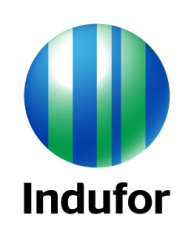 Guyana Report: http://www.forestry.gov.gy/news.html
Datasets
Due to cloud can’t rely on a single dataset
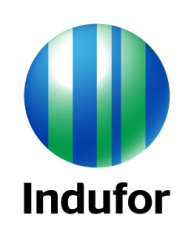 Image Process Flow
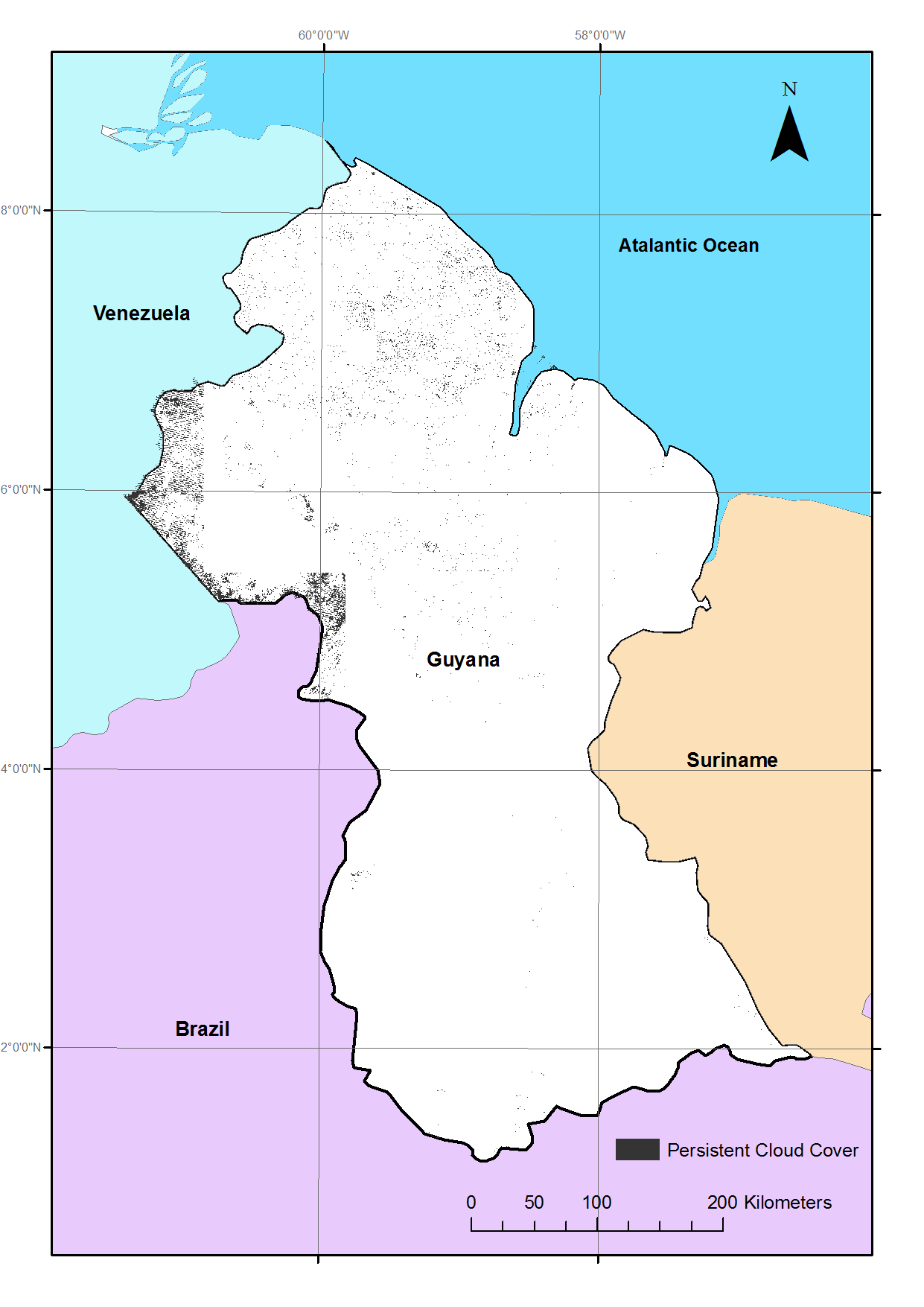 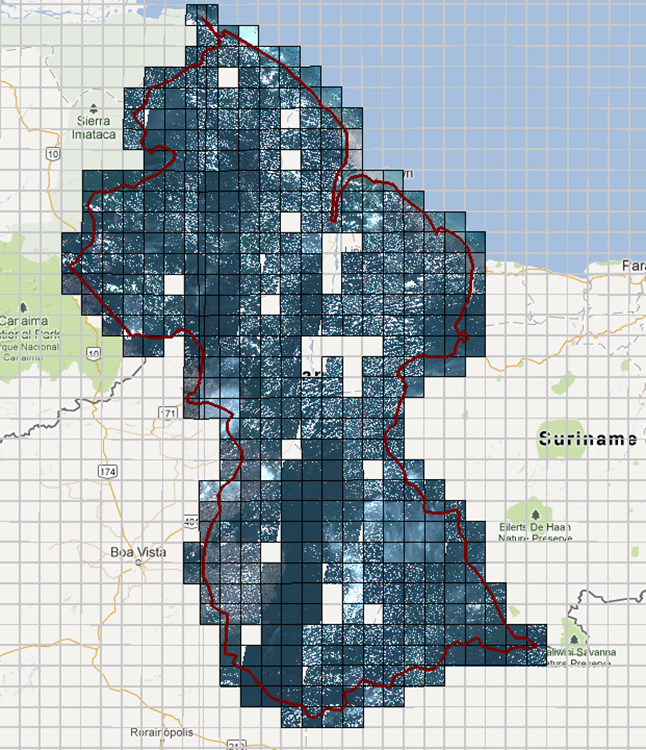 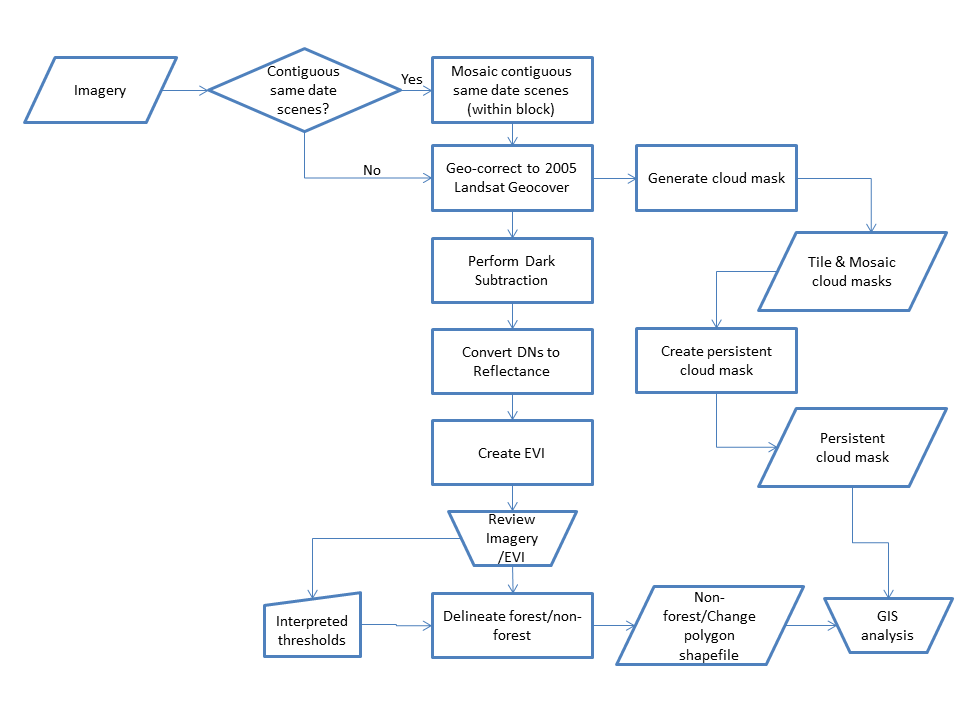 Focal point: 
Design a flow that copes with Cloudy data and can be incorporated into existing GIS workflows.
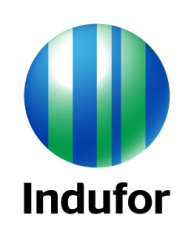 Change Detection  Integration into the GIS Mapping
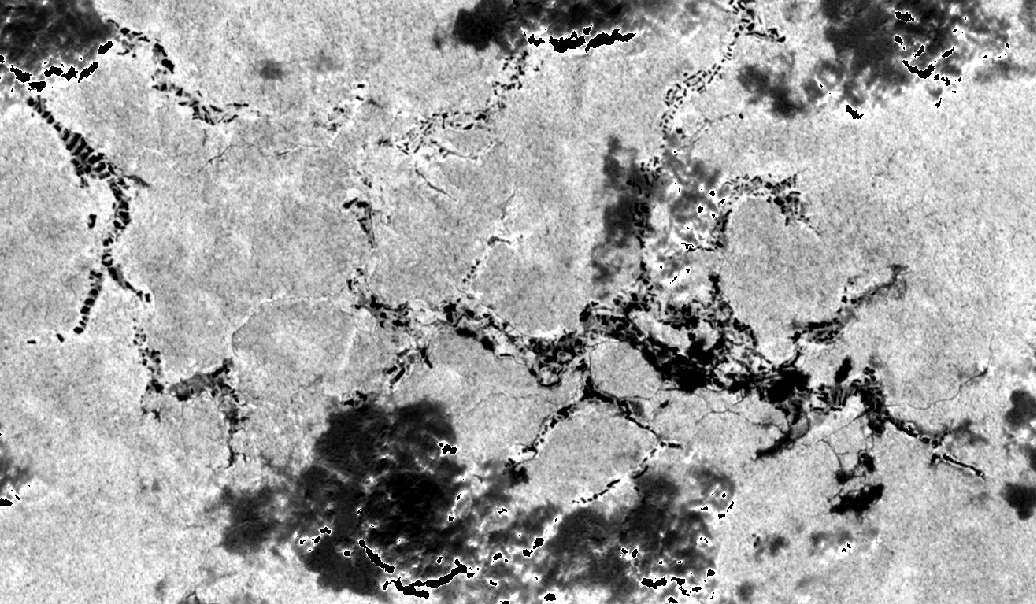 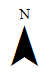 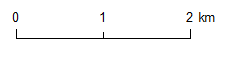 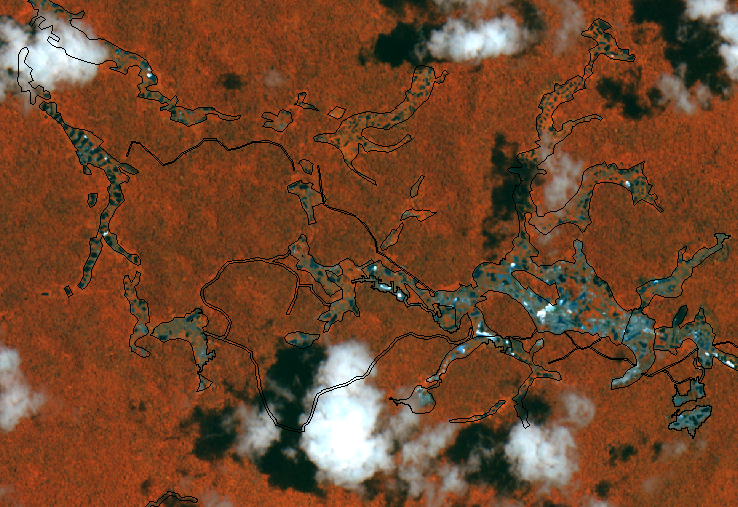 [Speaker Notes: The automated change detection process produces a vector layer delineating the potential areas of non-forest. The vector layer is subsequently input into the GIS for review, editing and attribution.]
Mapping Approach : Customised Tools Developed
Remote sensing Tools
GIS Tools
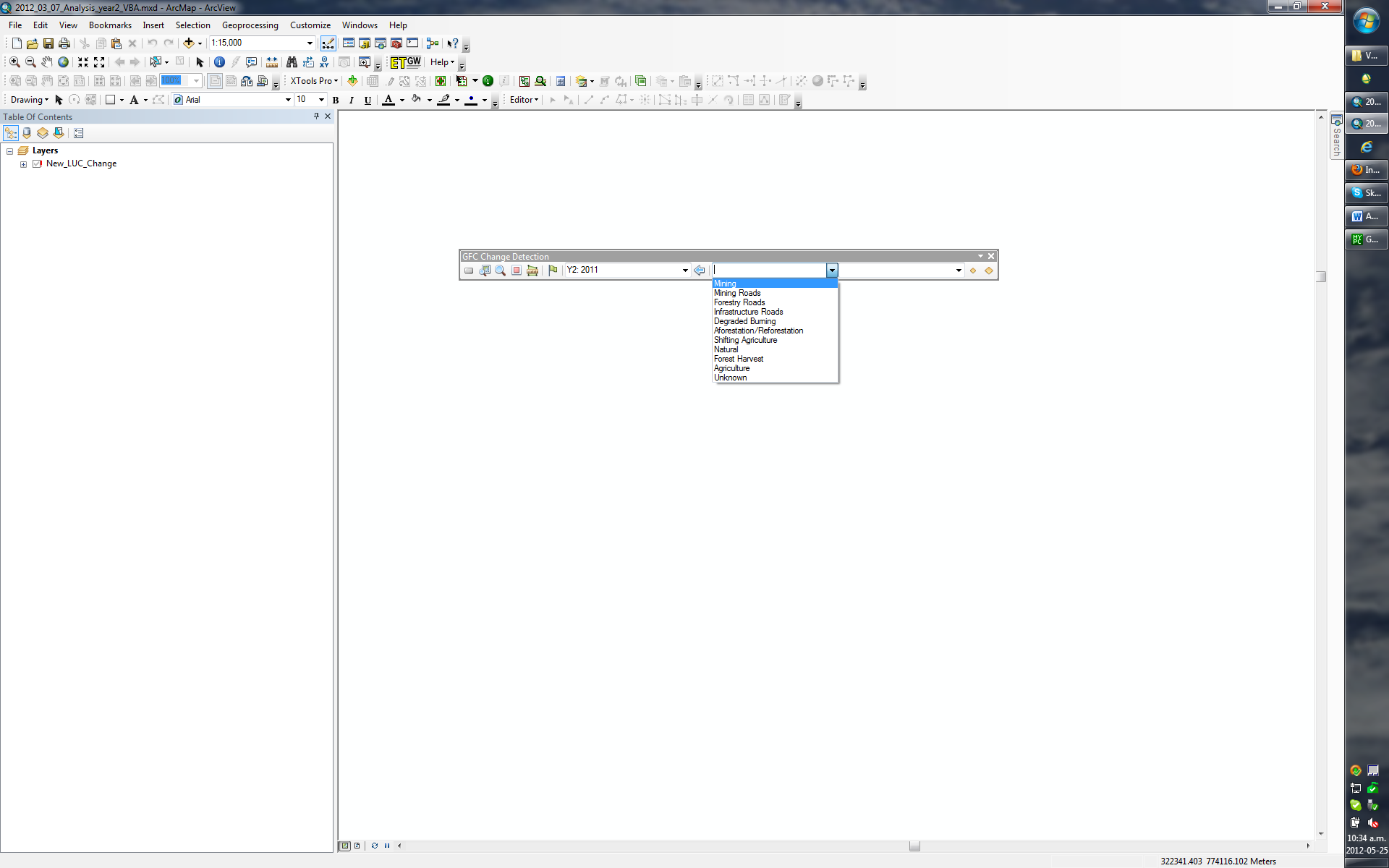 Developed based on 2 years operational research and customised to suit local working
     environments. 
The result means standardised outputs and processes which allow effective reporting
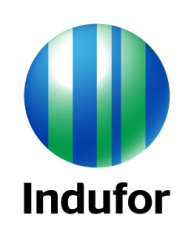 Degradation Mapping
Default position Interim measures 500 m buffer applied to deforestation events 50% of carbon stocks lost due to degradation. 

The approach taken in Year 2 was to estimate the area of degradation surrounding new infrastructure with the 5 m RapidEye satellite imagery
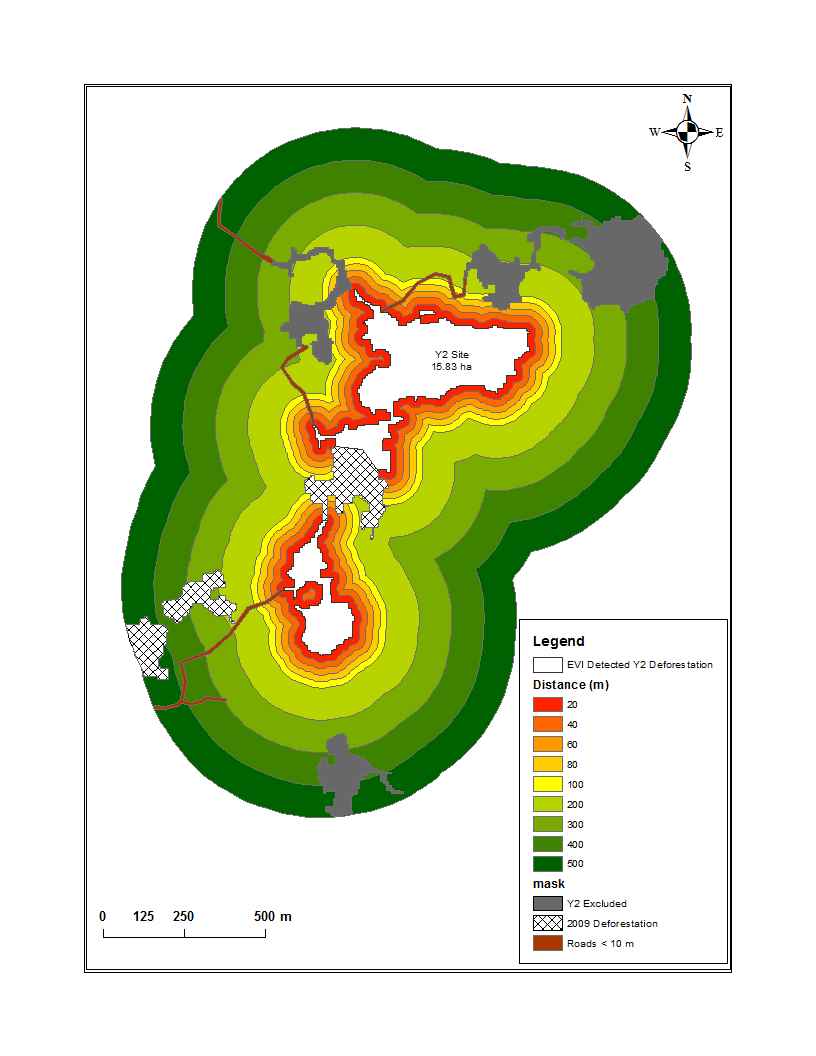 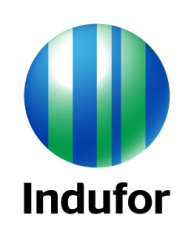 Change Rates & Trends
Forest to non-forest change 1990- end 2011
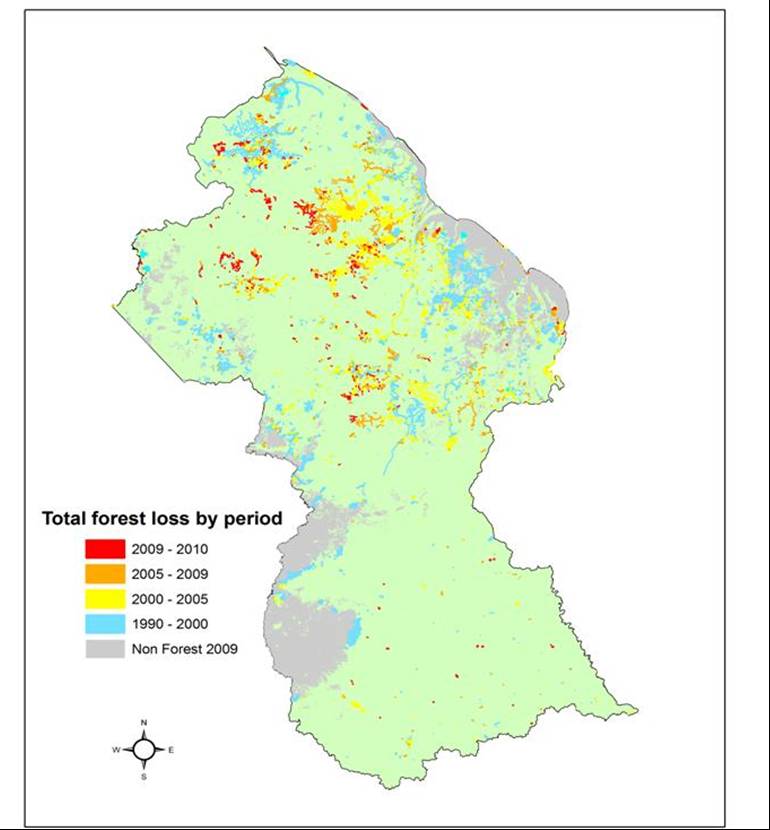 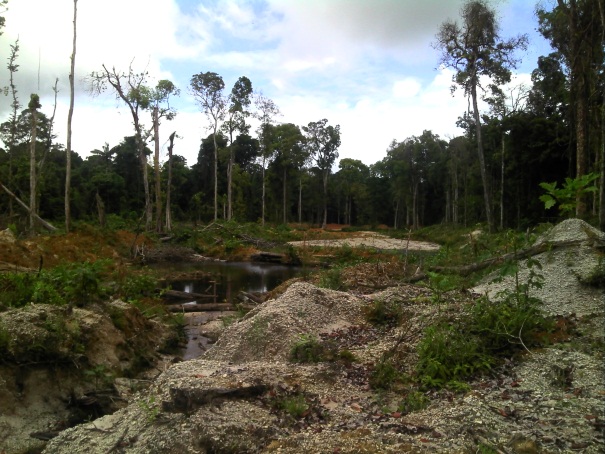 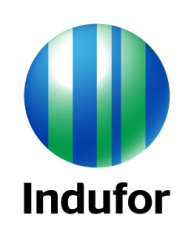 [Speaker Notes: About 10,000 ha change annually and 94% is mining]
Where Next
Development of methods to monitor and map shifting cultivation.  The focus of this will be to monitor the temporal change of shifting cultivation plots.
Spatial mapping of forest harvesting activities and potential development of linkages to log extraction information.
Development of methods to map afforestation resulting from regenerating non-forest areas. A study to evaluate the ability of multi-temporal high resolution data to detect regeneration. 
Improvements in existing data layers such as the non-forest layer (naturally occurring) and historical pre-Year 2 change layers.
Development of GIS-based reporting tools to allow further automation of forest change reporting.
Integration of carbon measurements with spatial datasets to create activity-specific look-up values.
Development of the MRVS to ensure repeatability in calculations and improved documentation of datasets and processes.   
Further training will also be undertaken with a full-time Remote Sensing specialist embedded in GFC’s Forest Resources Information Unit (FRIU).
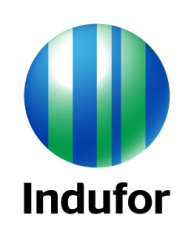 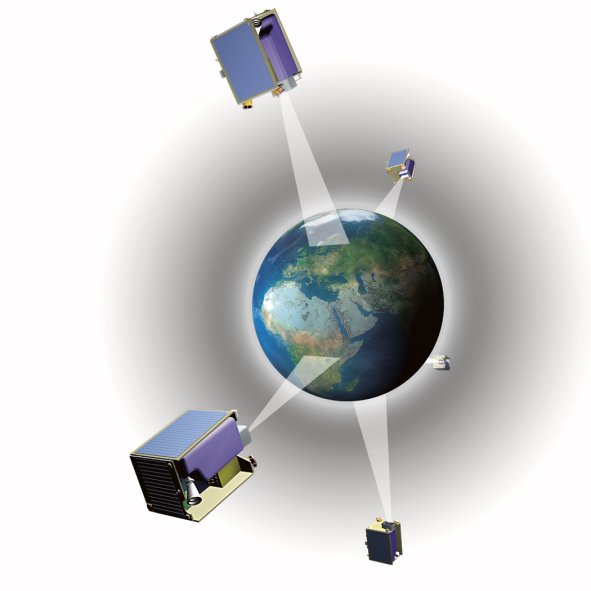 Resource Mapping & Climate Change
Indufor Asia Pacific Ltd
Auckland City
New Zealand

www.indufor-ap.com
Indufor OY
Helsinki
Finland

www.indufor.fi
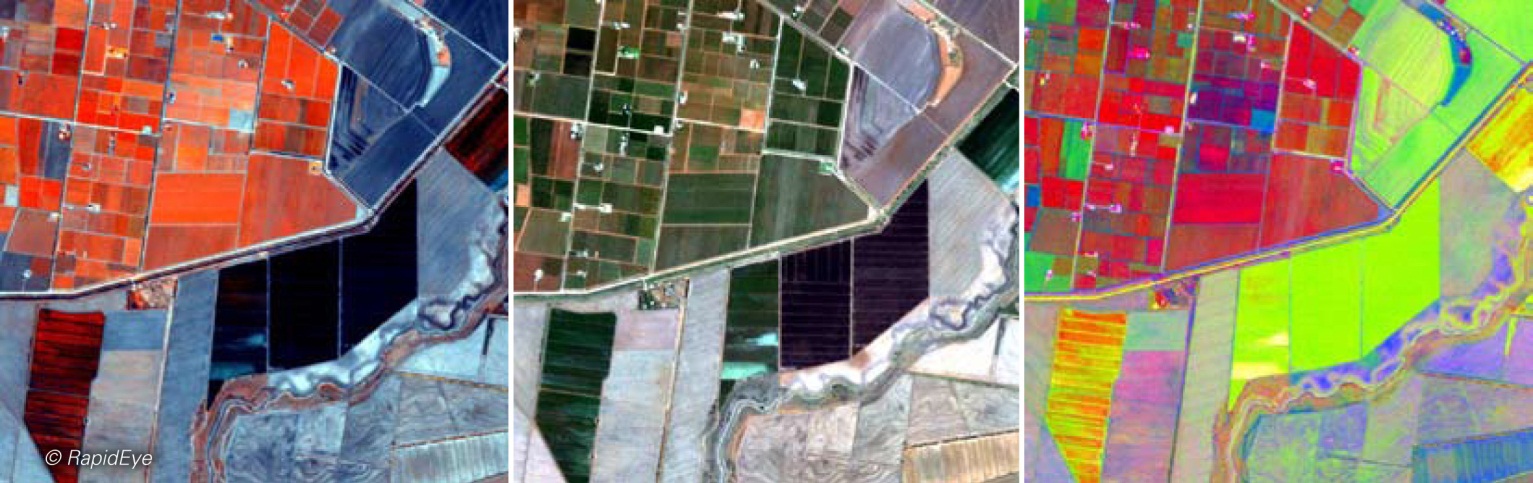 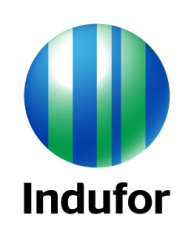